STRUČNI SKUP HRVATSKE UDRUGE RAVNATELJA OSNOVNIH ŠKOLA 





				 PROGRAM RADA                          RAVNATELJA  u 				 PETOGODIŠNJEM
	                        MANDATU
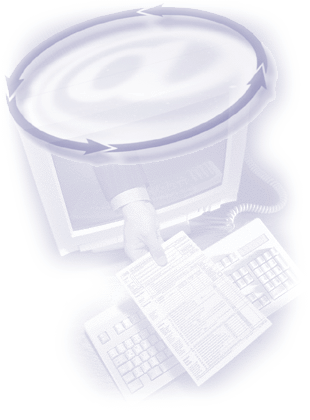 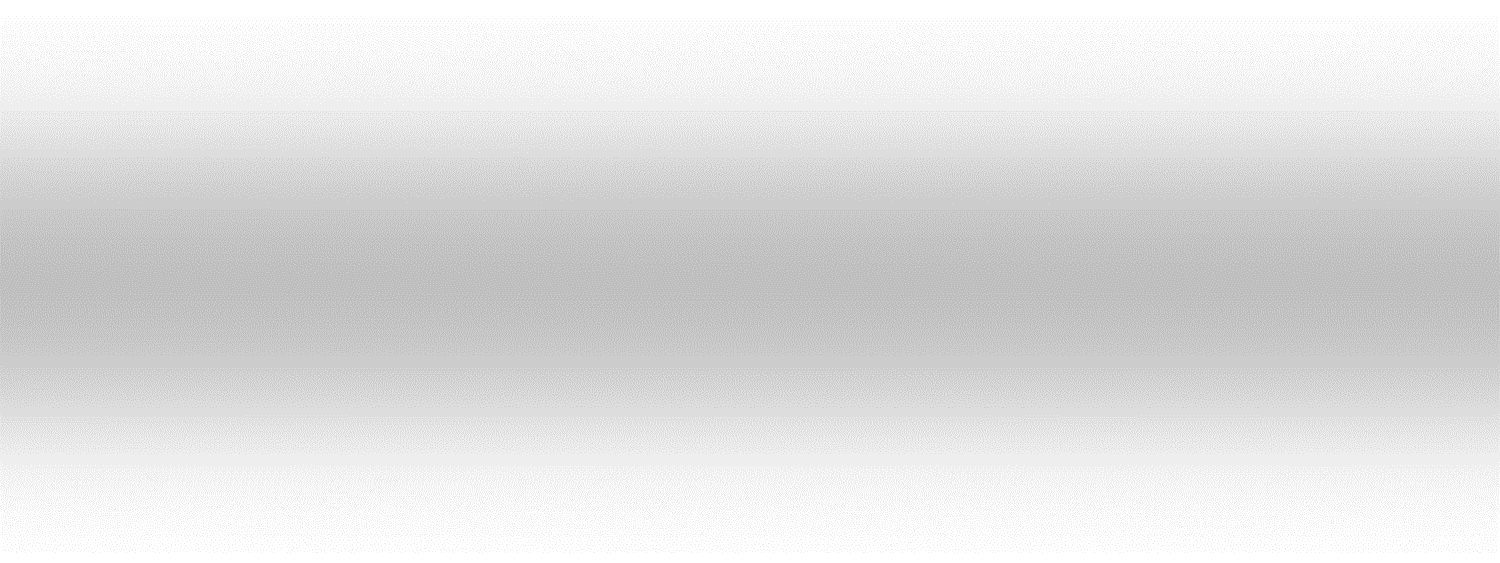 izv. prof. dr. sc. LJERKA LUIĆ               Poreč, 13.11.2018.
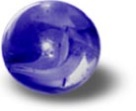 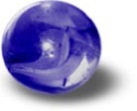 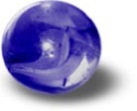 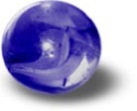 PROGRAM RADA RAVNATELJAU PETOGODIŠNJEM MANDATU
Tko, što, gdje, … kako, zašto?
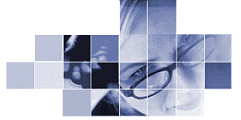 PROGRAM RADARAVNATELJA OŠ
PRIJAVA PROGRAMA vs. REALIZACIJA PROGRAMA
izv. prof. dr. sc. Ljerka Luić
  znanstveni savjetnik, informacijske i komunikacijske znanosti  naslovni profesor Filozofskog fakulteta Sveučilišta u Zagrebu
ZAKLJUČNE MISLI
?ZAŠTOLjerka Luić
PROGRAM RADA RAVNATELJAU PETOGODIŠNJEM MANDATU
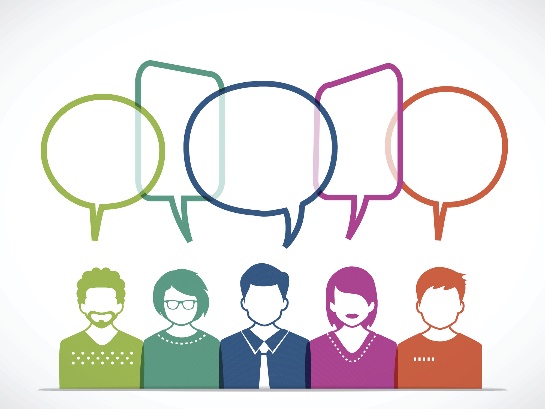 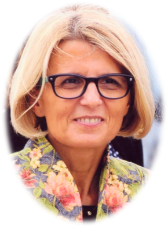 PROGRAM RADA RAVNATELJA u 5-GODIŠNJEM MANDATU Ljerka Luić
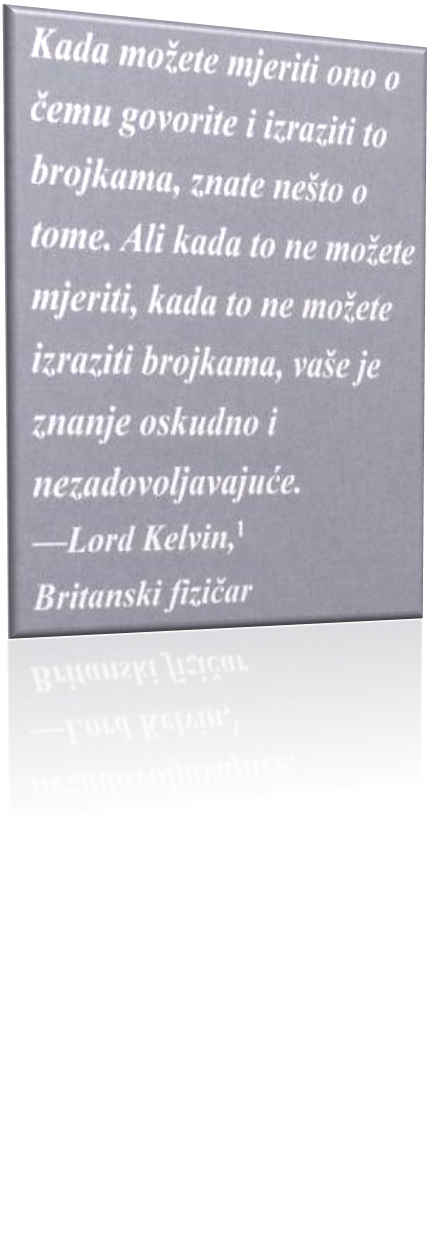 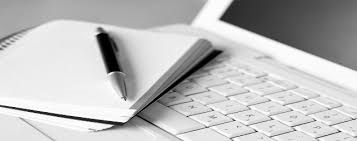 MOJIH PRVIH 30/50 godina :)
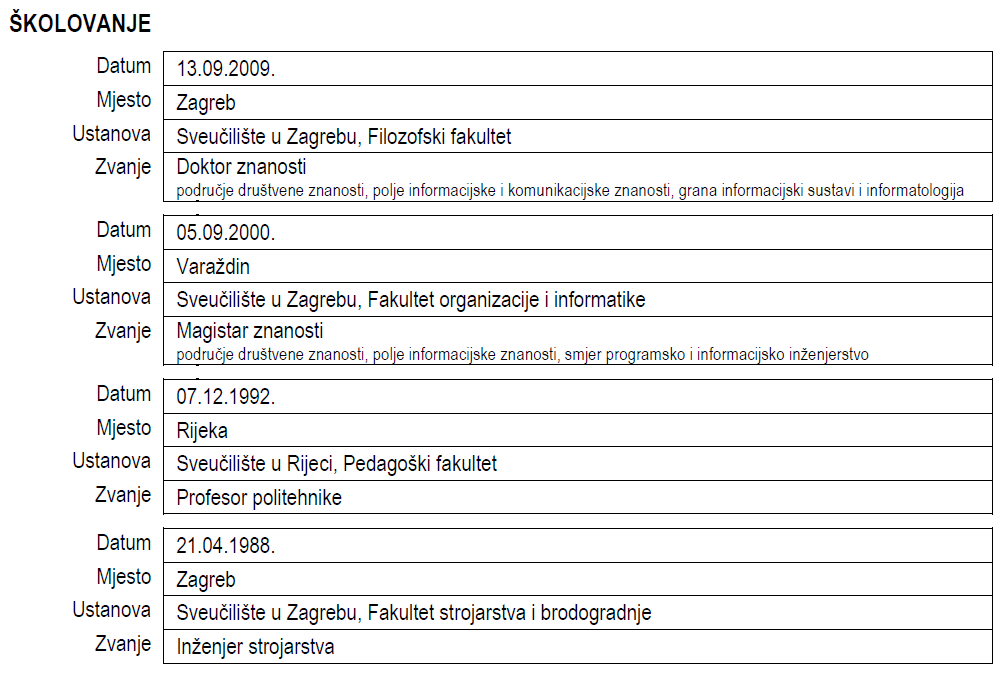 PROGRAM RADA RAVNATELJA u 5-GODIŠNJEM MANDATU Ljerka Luić / znanstveno-nastavne kompetencije
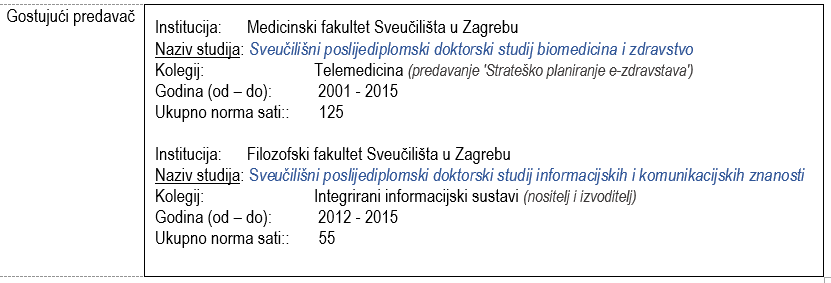 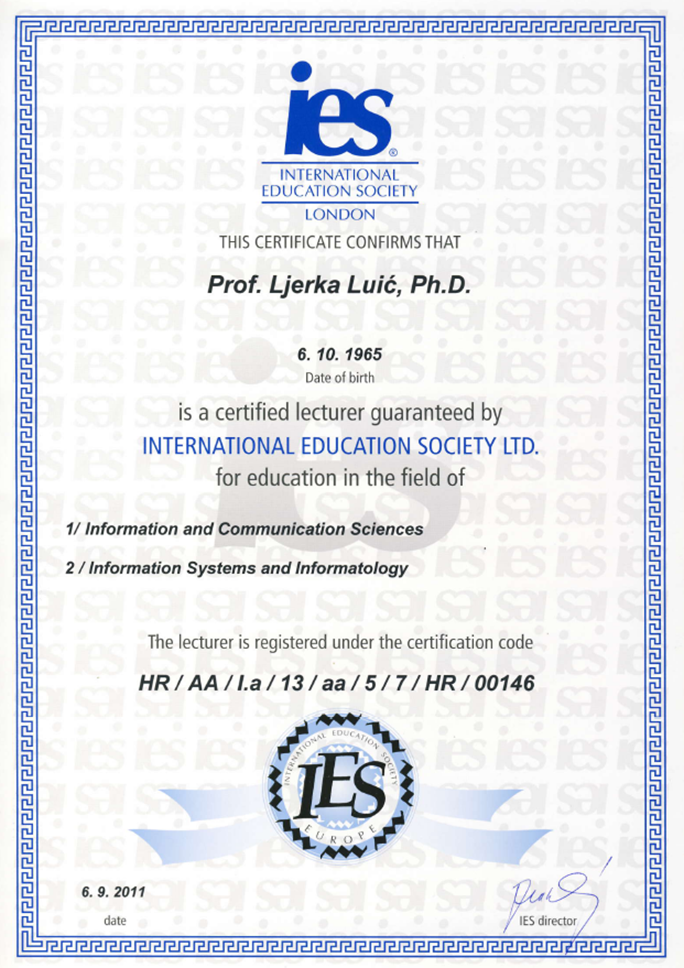 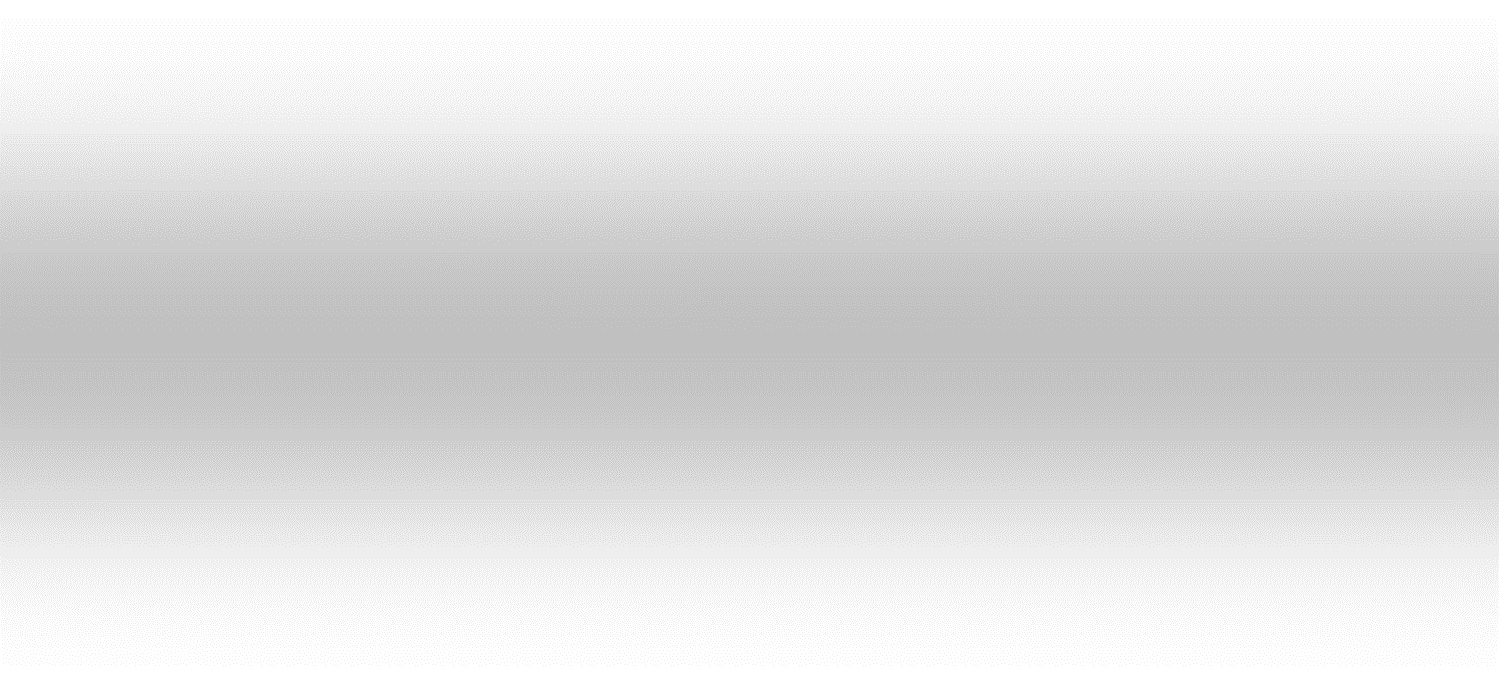 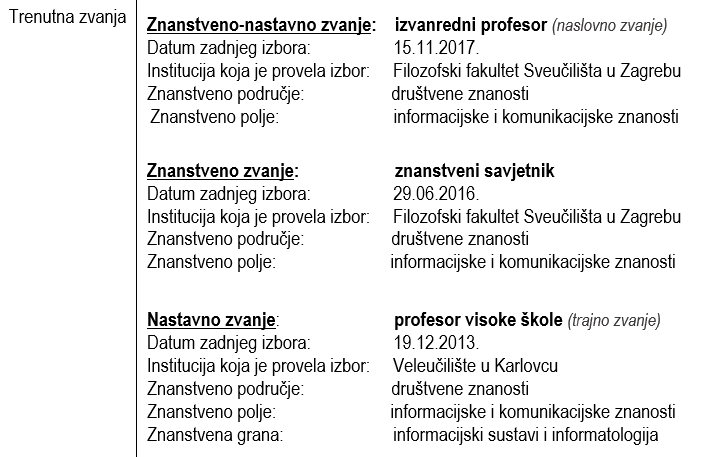 PROGRAM RADA RAVNATELJA u 5-GODIŠNJEM MANDATU Ljerka Luić / kompetencije planiranja
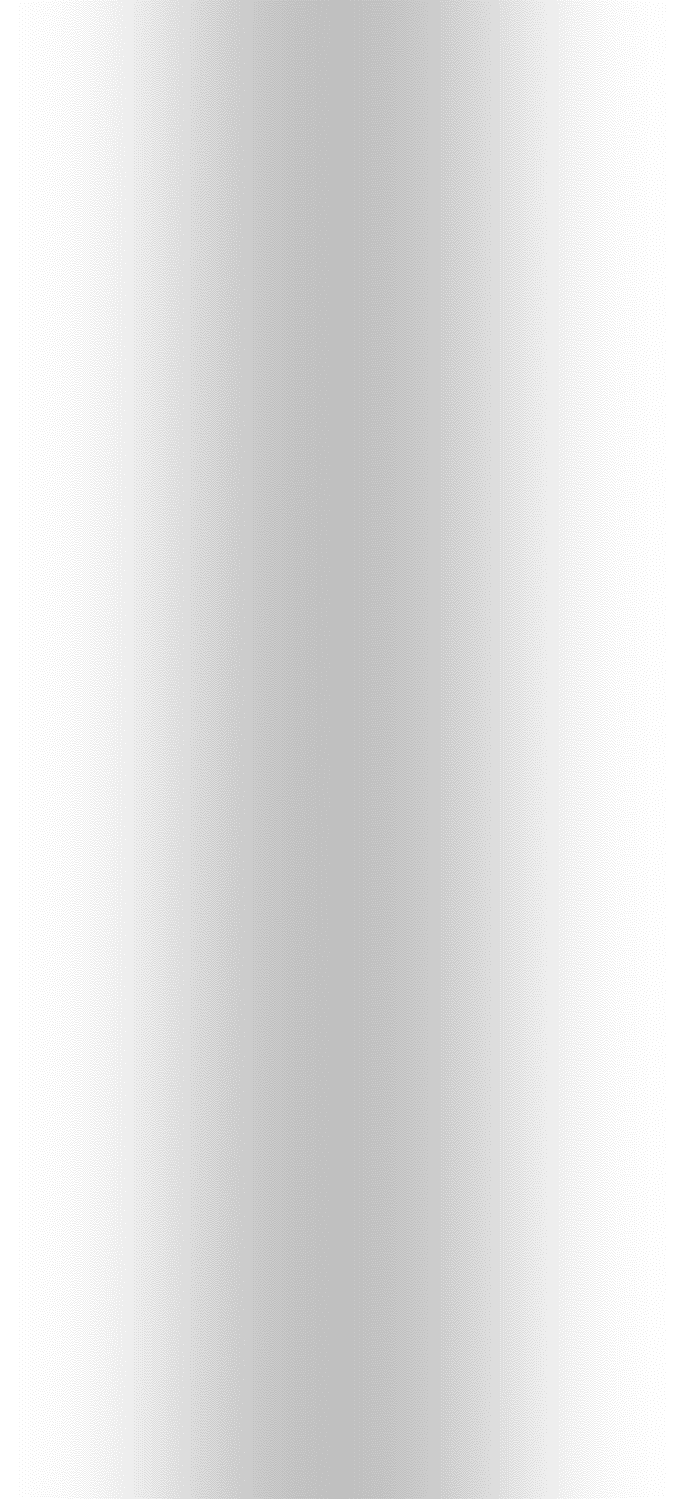 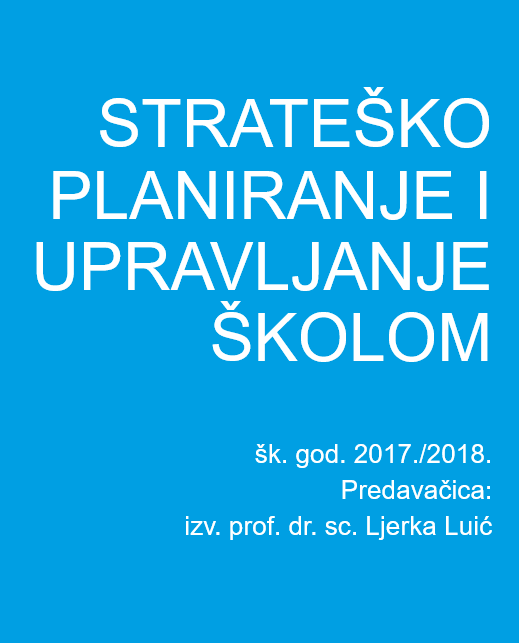 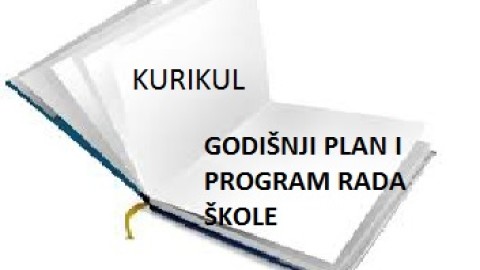 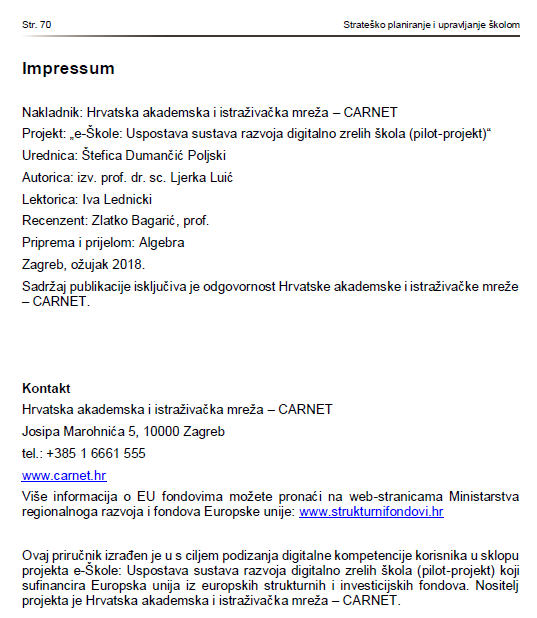 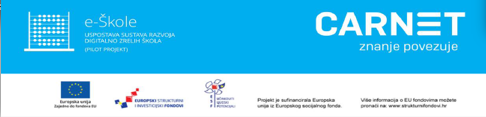 ?ZAŠTOOVA TEMA
PROGRAM RADA RAVNATELJA u PETOGODIŠNJEM MANDATU
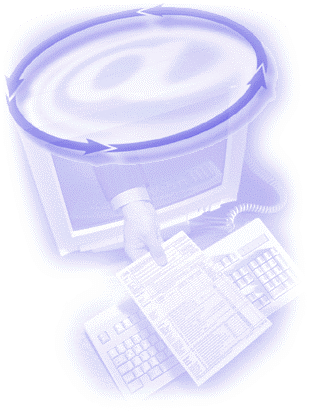 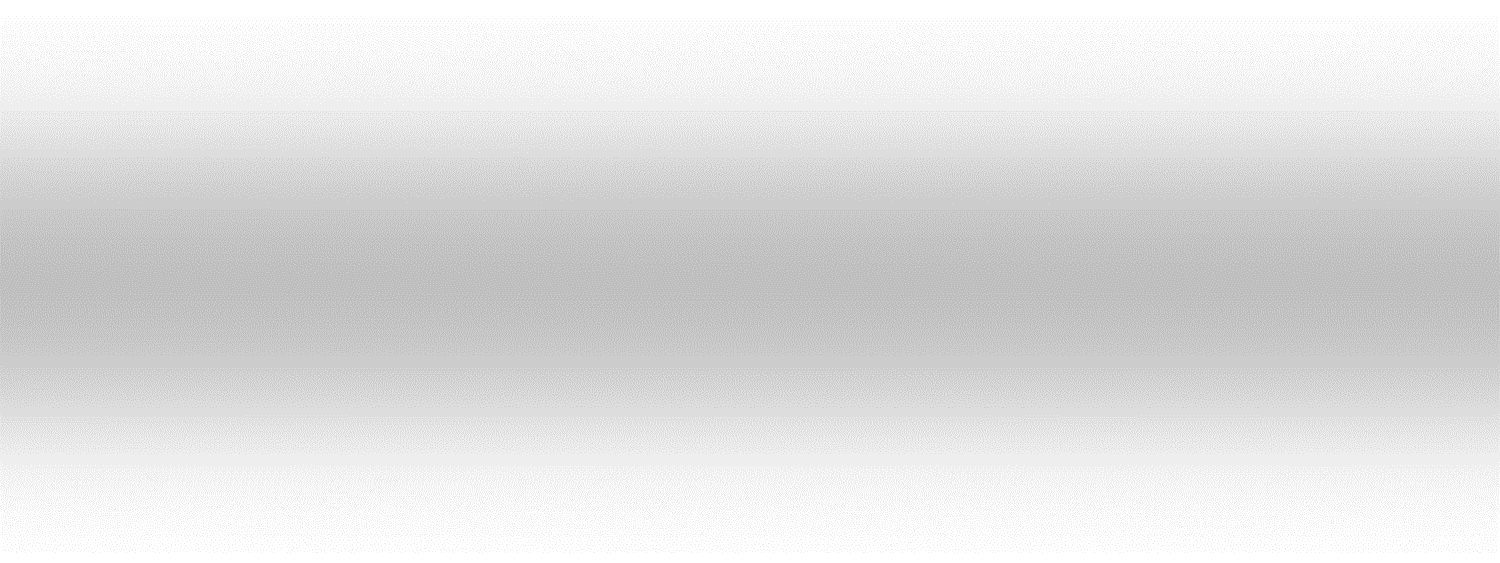 NN 68/2018 (27.7.2018.) Zakon o izmjenama i dopunama Zakona o odgoju i obrazovanju u osnovnoj i srednjoj školi
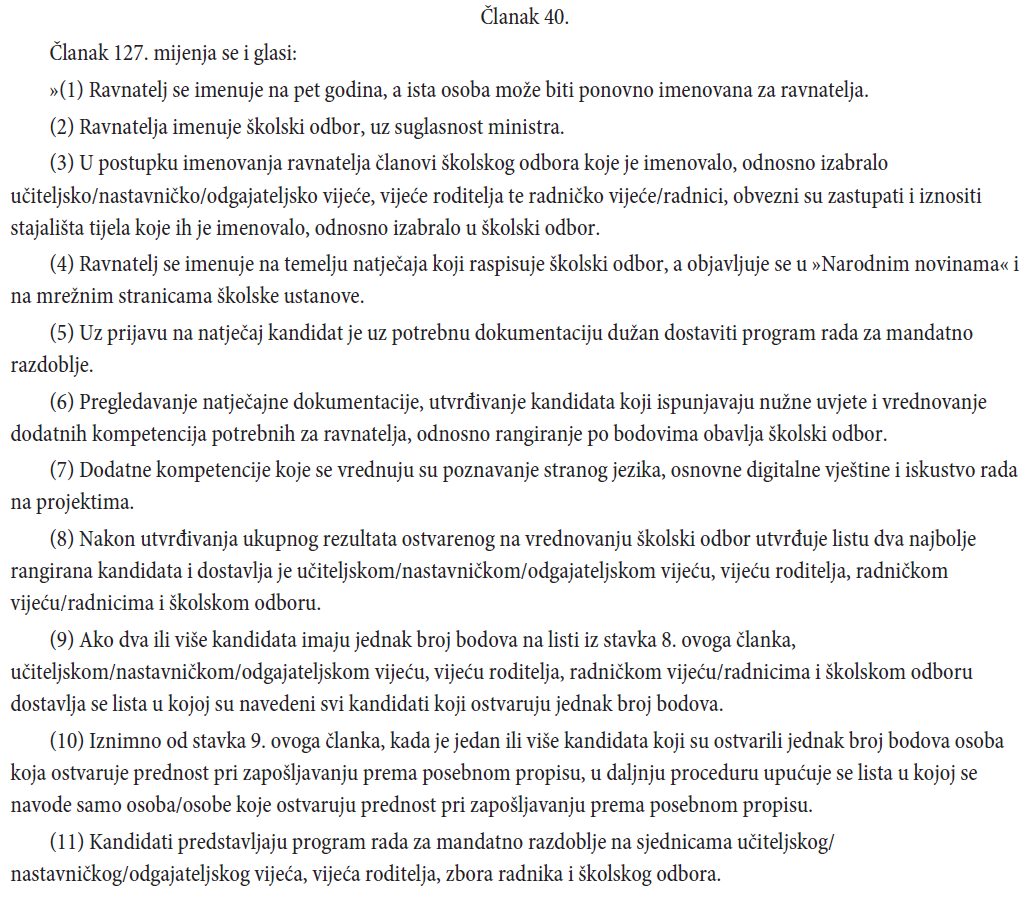 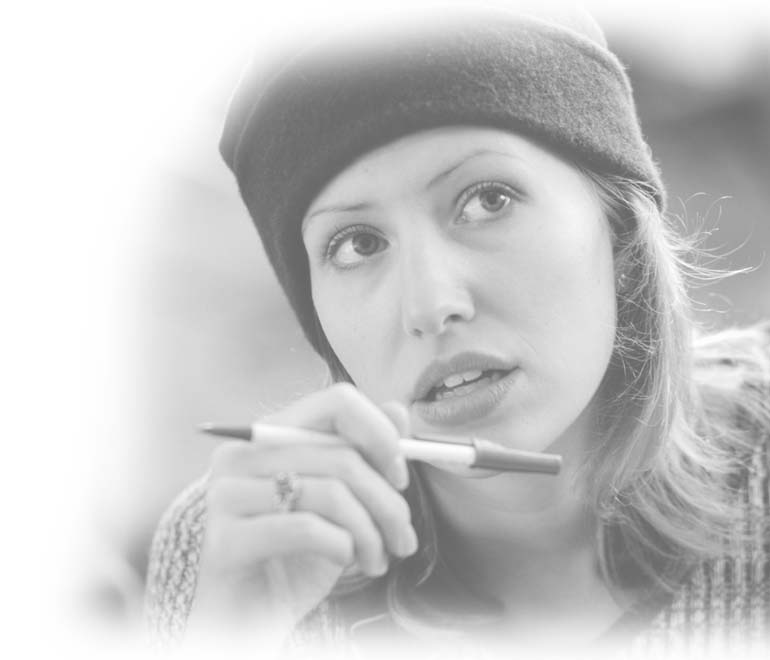 PROGRAM RADA RAVNATELJA u 5-GODIŠNJEM MANDATU KONCEPT PROVEDBE
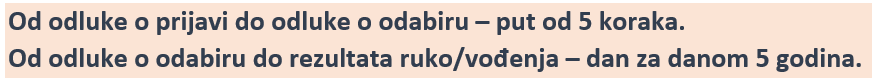 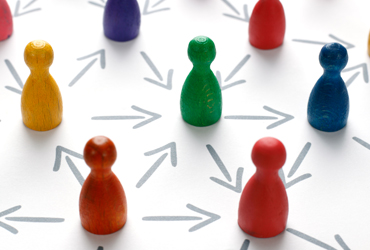 PROGRAM RADA RAVNATELJA u 5-GODIŠNJEM MANDATU koraci provedbe
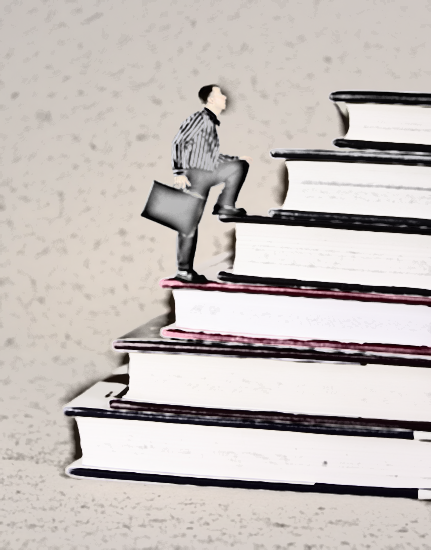 1. KORAK – promišljanje/odluka      osobna motivacija, profesionalni izazov, pravne pretpostavke, zakonodavni okvir
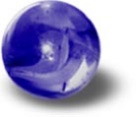 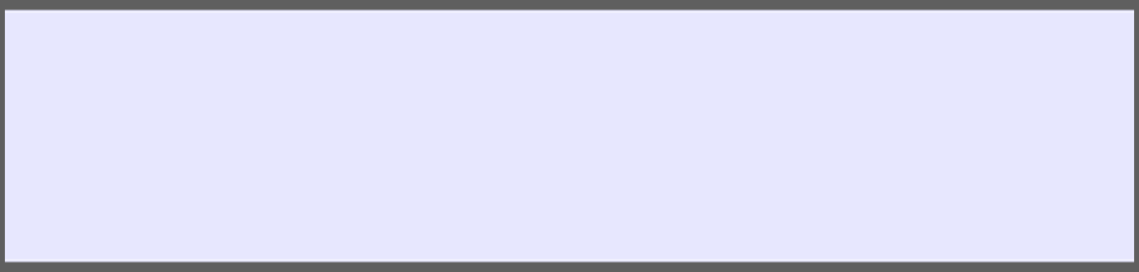 2. KORAK – izrada dokumenta Program rada  uvod, smjernice rada (vrijednosti, misija, vizija, moto), razvojne osi, strateški ciljevi, zaključak
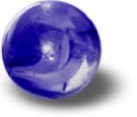 3. KORAK – izrada i predaja prijave na Natječaj   dokumenti prijave propisani natječajem, izrada životopisa, izrada tiskane i elektroničke prijave
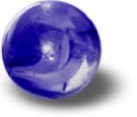 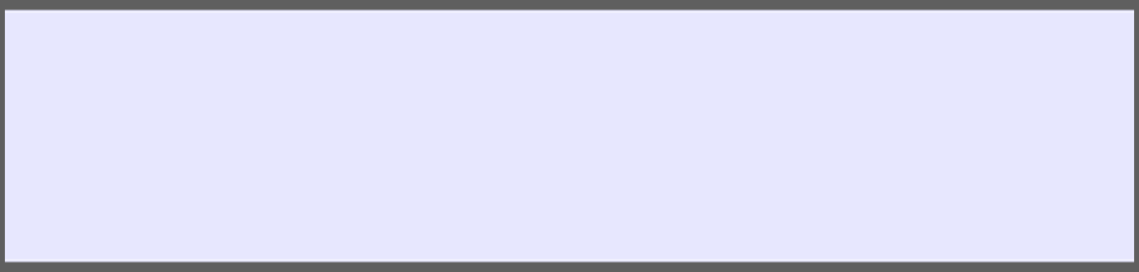 4. KORAK – s papira do usmene predaje    aspekti prezentacije Program rada - tematski, vremenski, multimedijski, komunikološki
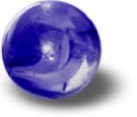 5. KORAK – od odluke o odabiru do …  … stupanja na dužnost ravnatelja  ILI … suočavanja s neodabirom
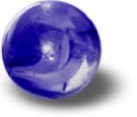 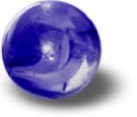 ...
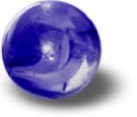 ...
PROGRAM RADA RAVNATELJA u 5-GODIŠNJEM MANDATU koraci provedbe – IZRADA dokumenta Progarm rada
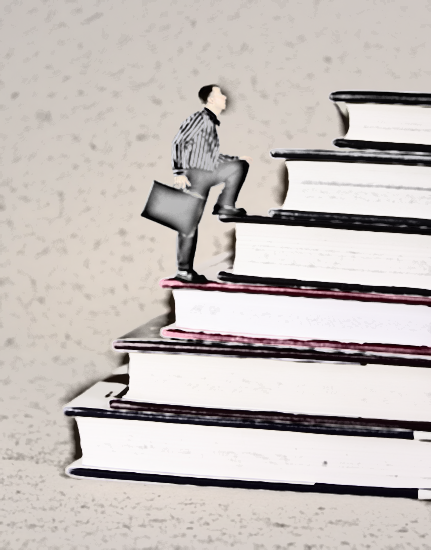 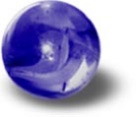 2. KORAK – izrada dokumenta Program rada  uvod, smjernice rada (vrijednosti, misija, vizija, moto), razvojne osi, strateški ciljevi, zaključak
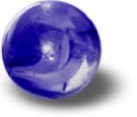 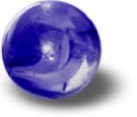 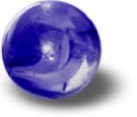 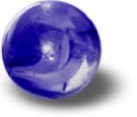 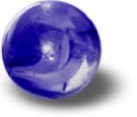 ...
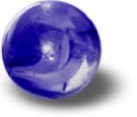 ...
PROGRAM RADA RAVNATELJA u 5-GODIŠNJEM MANDATU dokument Programa rada – PRIMJER SADRŽAJA
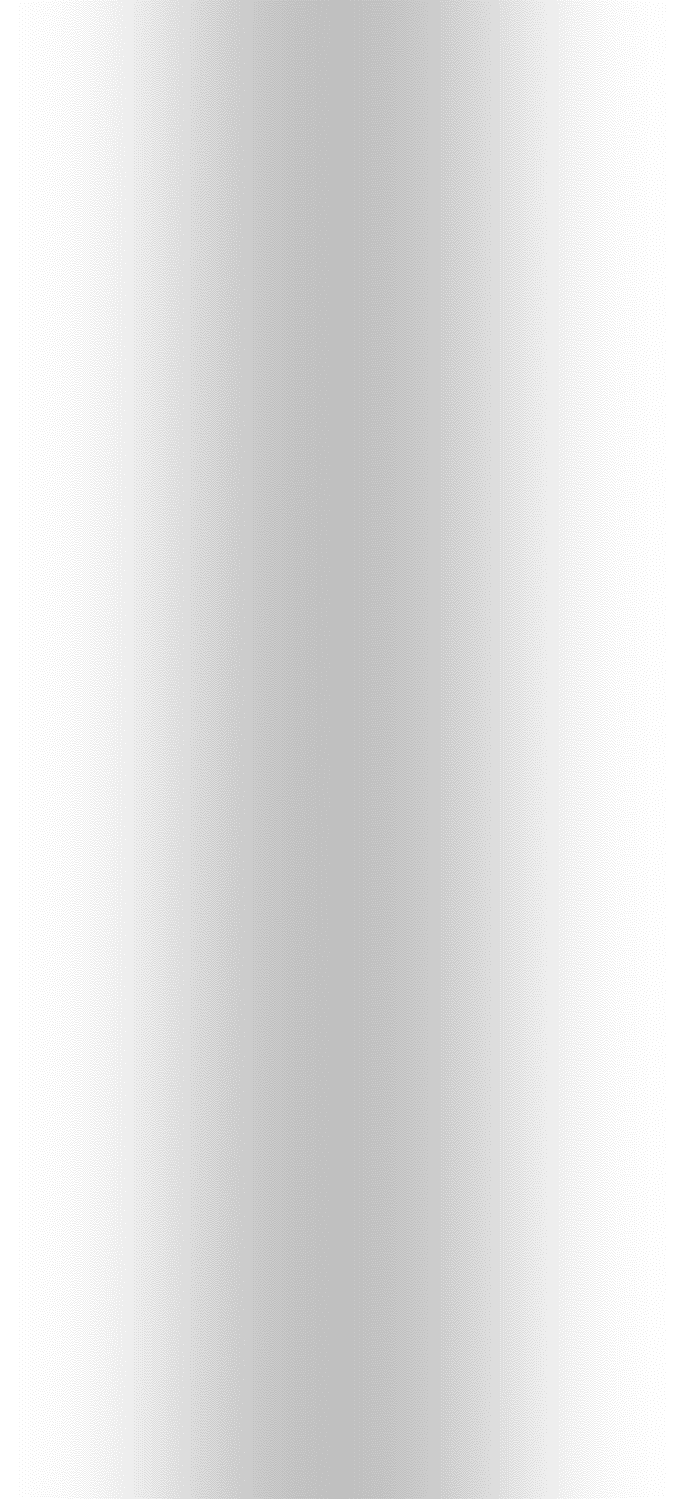 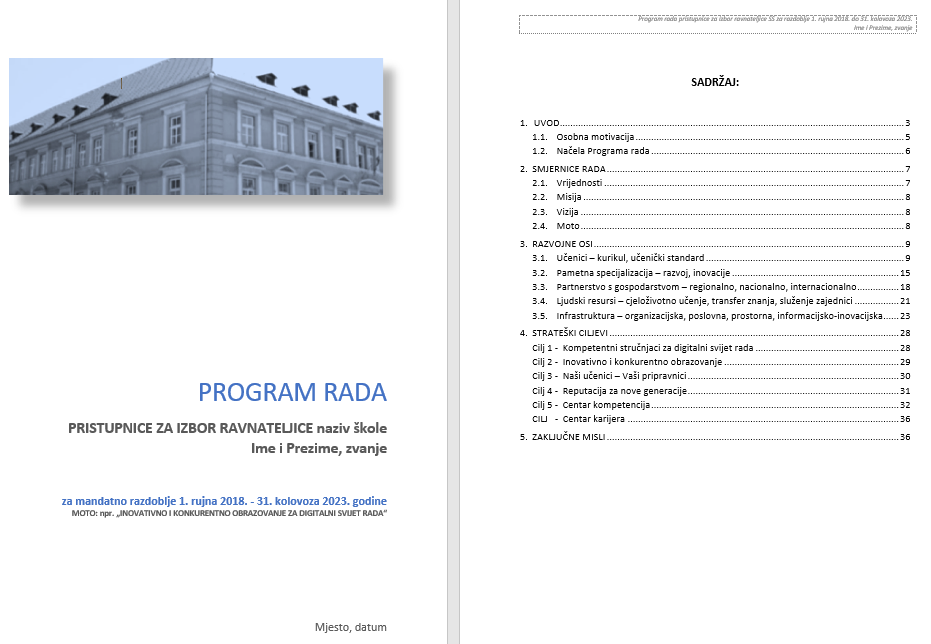 PROGRAM RADA RAVNATELJA u 5-GODIŠNJEM MANDATU dokument Programa rada – PRIMJER SADRŽAJA
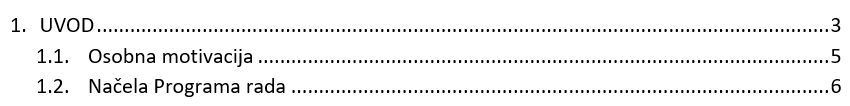 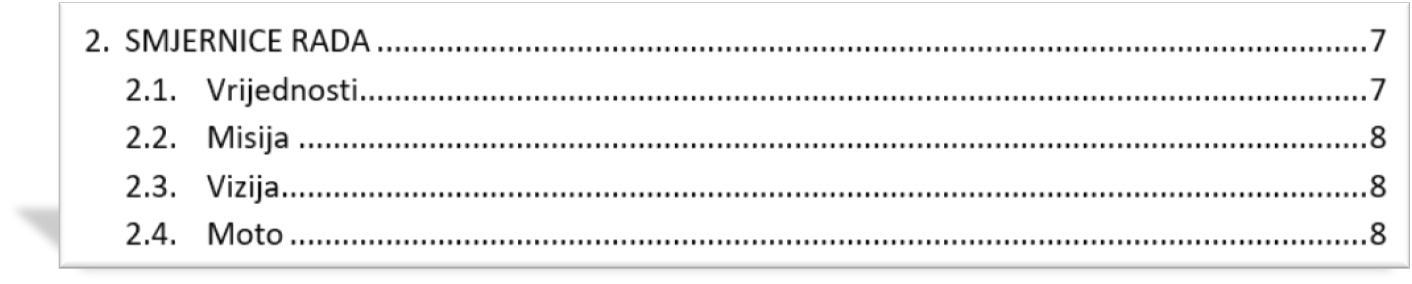 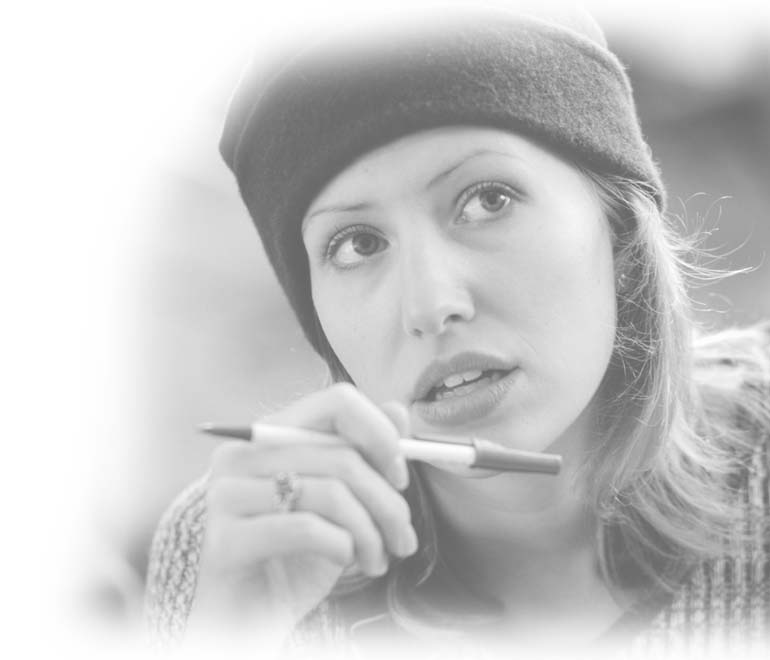 PROGRAM RADA RAVNATELJA u 5-GODIŠNJEM MANDATU dokument Programa rada – PRIMJER SADRŽAJA
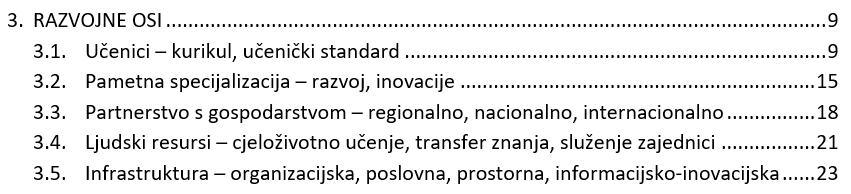 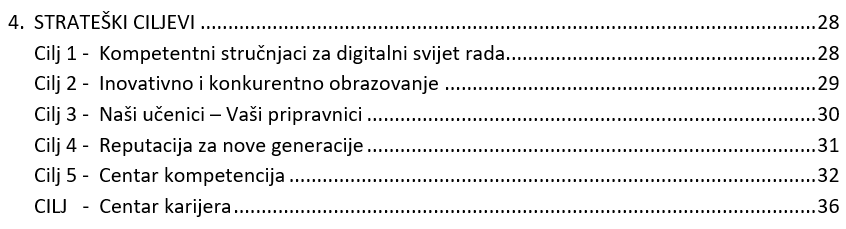 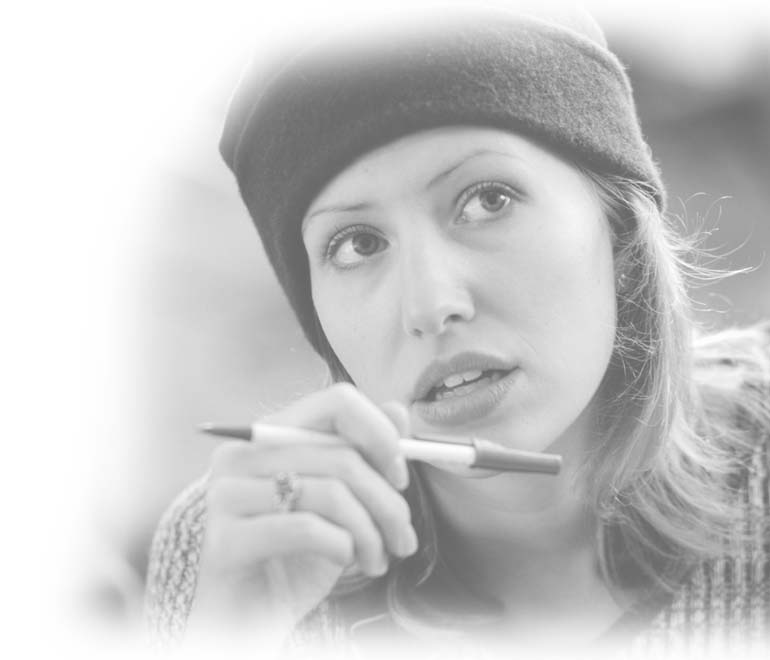 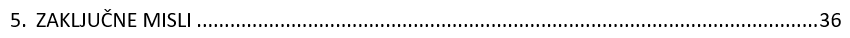 PROGRAM RADA RAVNATELJA u 5-GODIŠNJEM MANDATU prezentacija Programa rada – PRIMJER
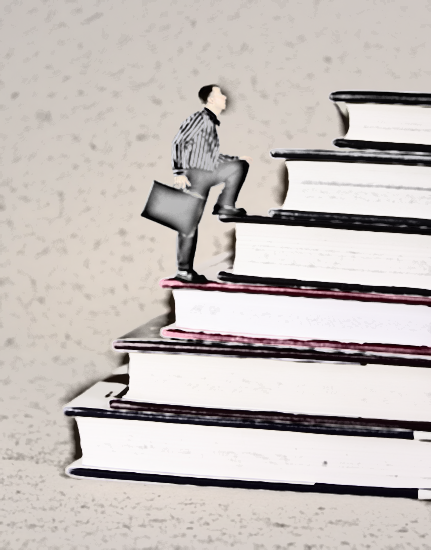 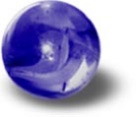 2. KORAK – izrada dokumenta Program rada  uvod, smjernice rada (vrijednosti, misija, vizija, moto), razvojne osi, strateški ciljevi, zaključak
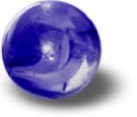 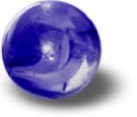 4. KORAK – s papira do usmene predaje    aspekti prezentacije - tematski, vremenski, multimedijski, komunikološki
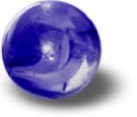 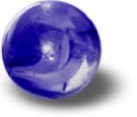 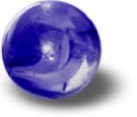 ...
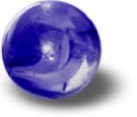 ...
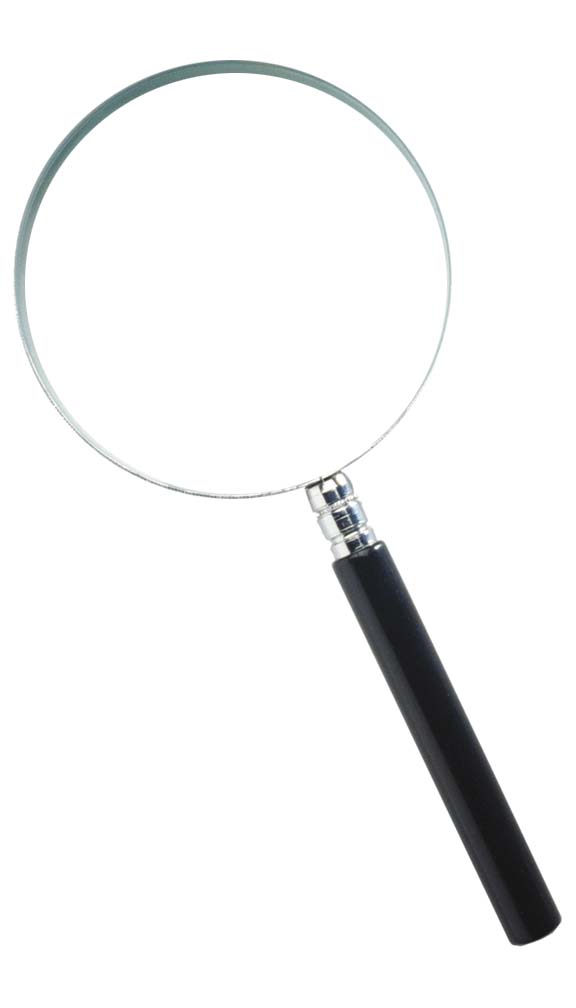 PROGRAM RADA RAVNATELJA u 5-GODIŠNJEM MANDATU prezentacija Programa rada
Ljudska komunikacija prvenstveno ovisi o kvaliteti informacija, a potom o primjeni inovativnih tehnologija.
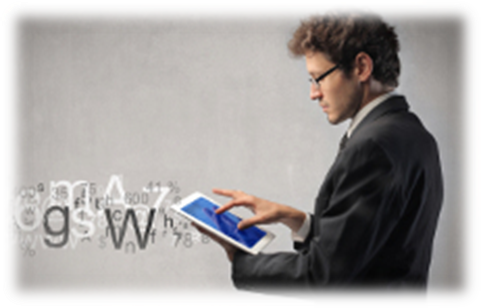 PROGRAM RADA RAVNATELJA u 5-GODIŠNJEM MANDATU prezentacija Programa rada – PRIMJER
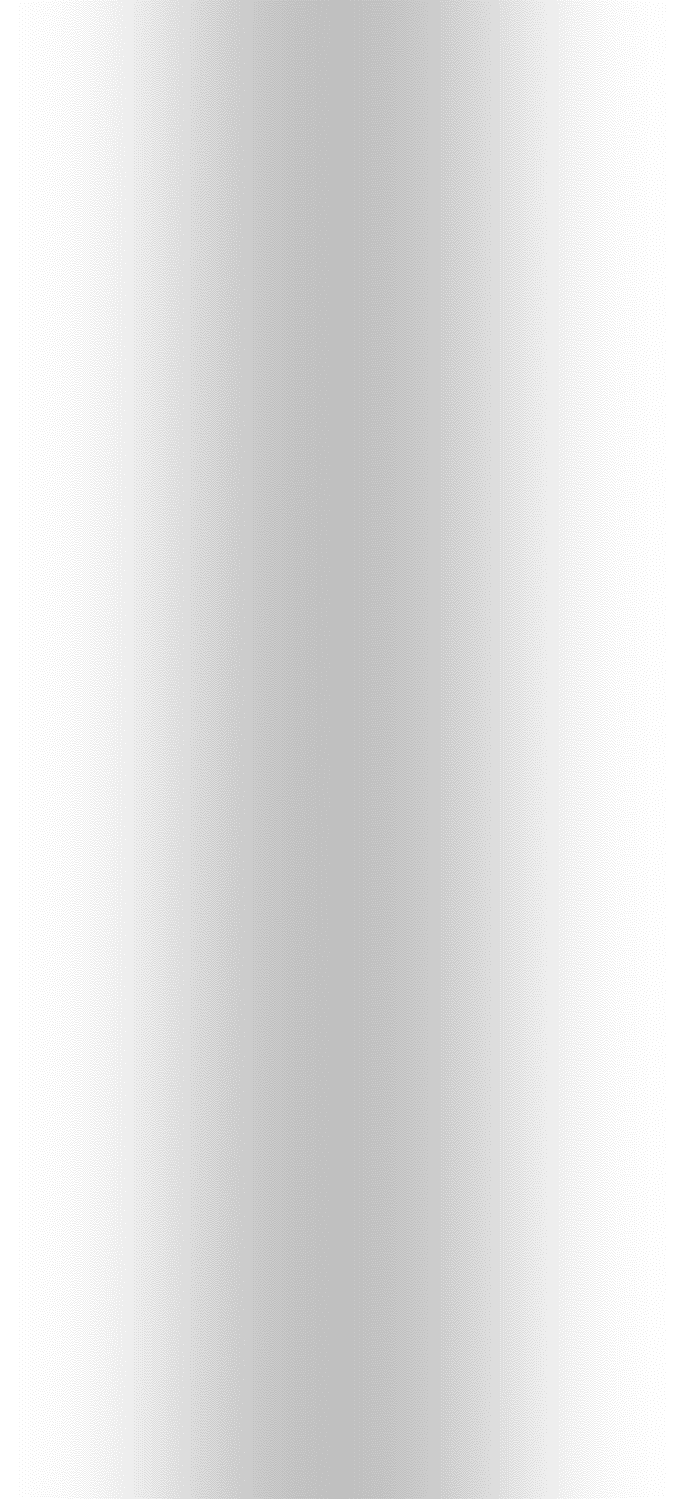 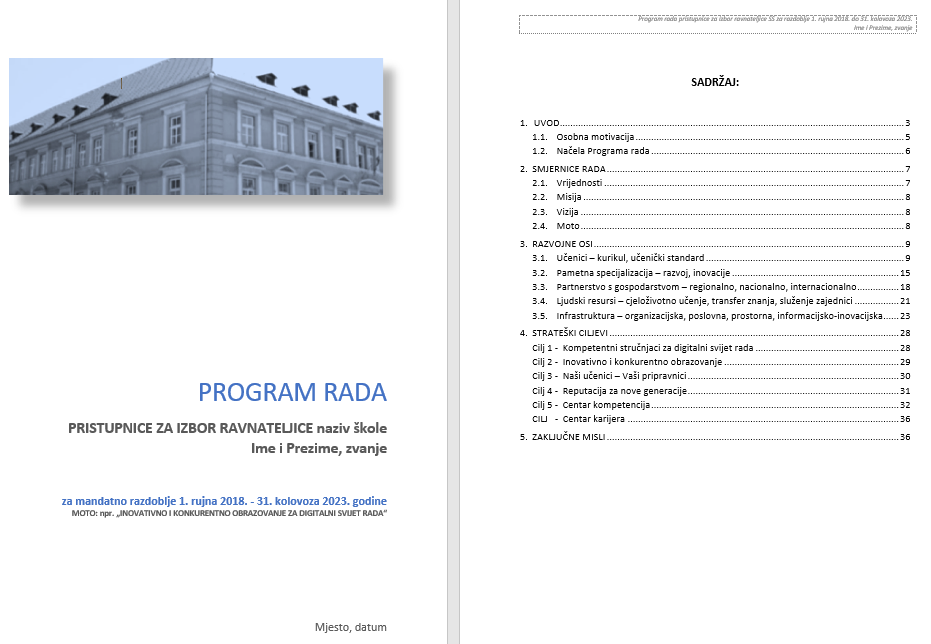 ?KAKO
PROGRAM RADA RAVNATELJA u 5-GODIŠNJEM MANDATU prezentacija Programa rada – PRIMJER
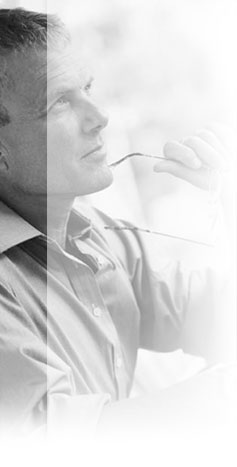 MISIJA
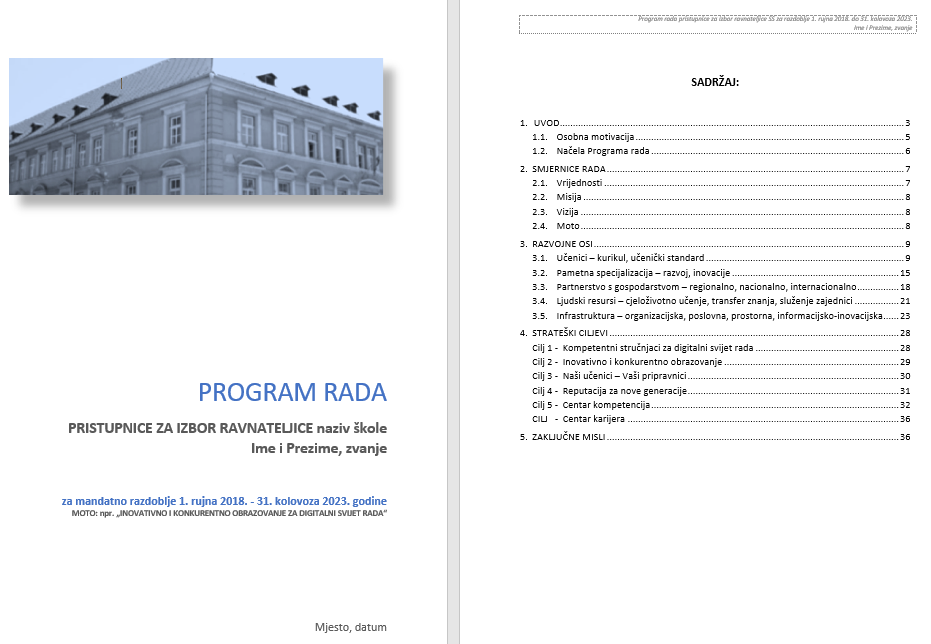 Misija je trajna vrijednost škole.
Misijom se određuje prepoznatljivost škole.
Izrada kvalitetne misije - složen je proces koji se odvija u nekoliko iteracija i zahtijeva suradnju ravnatelja, djelatnika škole, osnivača, učenika i njihovih roditelja.
PROGRAM RADA RAVNATELJA u 5-GODIŠNJEM MANDATU prezentacija Programa rada – PRIMJER
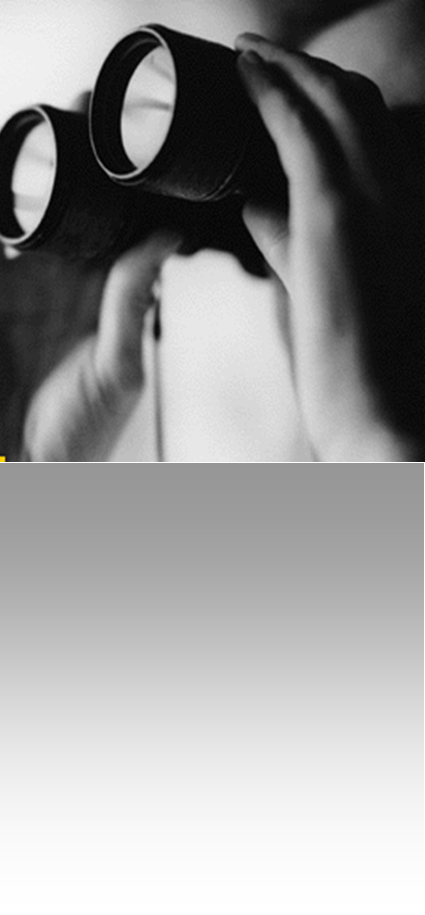 VIZIJA
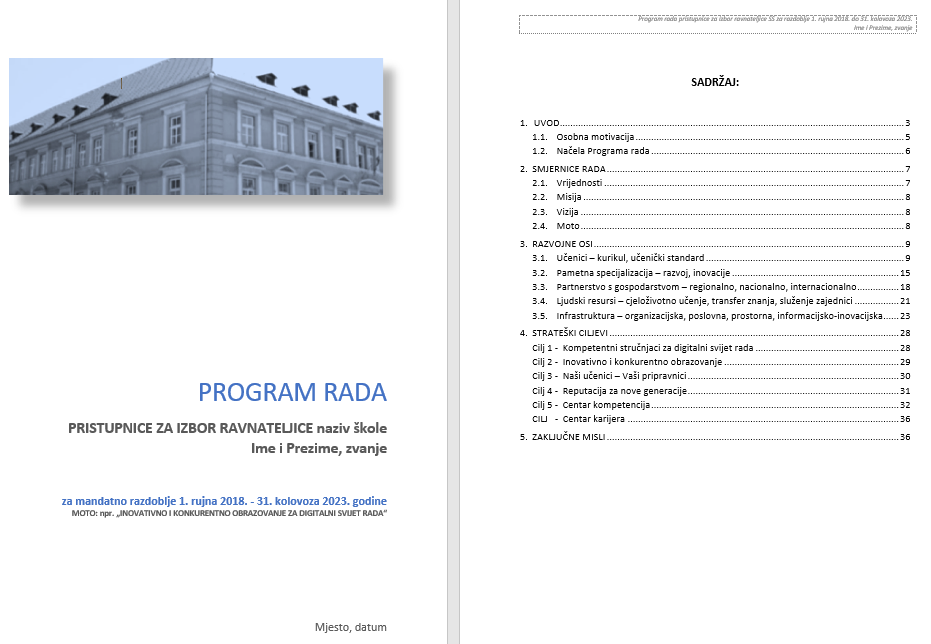 Vizija – slika budućeg željenog stanja s kolekcijom očekivanih ključnih vrednota, ponašanja, znanja, vještina i kompetencija.
Vizija potiče suradnju nastavnika, učenika i roditelja, podizanje standarda izvrsnosti, predanost radu i učenju.
PROGRAM RADA RAVNATELJA u 5-GODIŠNJEM MANDATU prezentacija Programa rada – PRIMJER
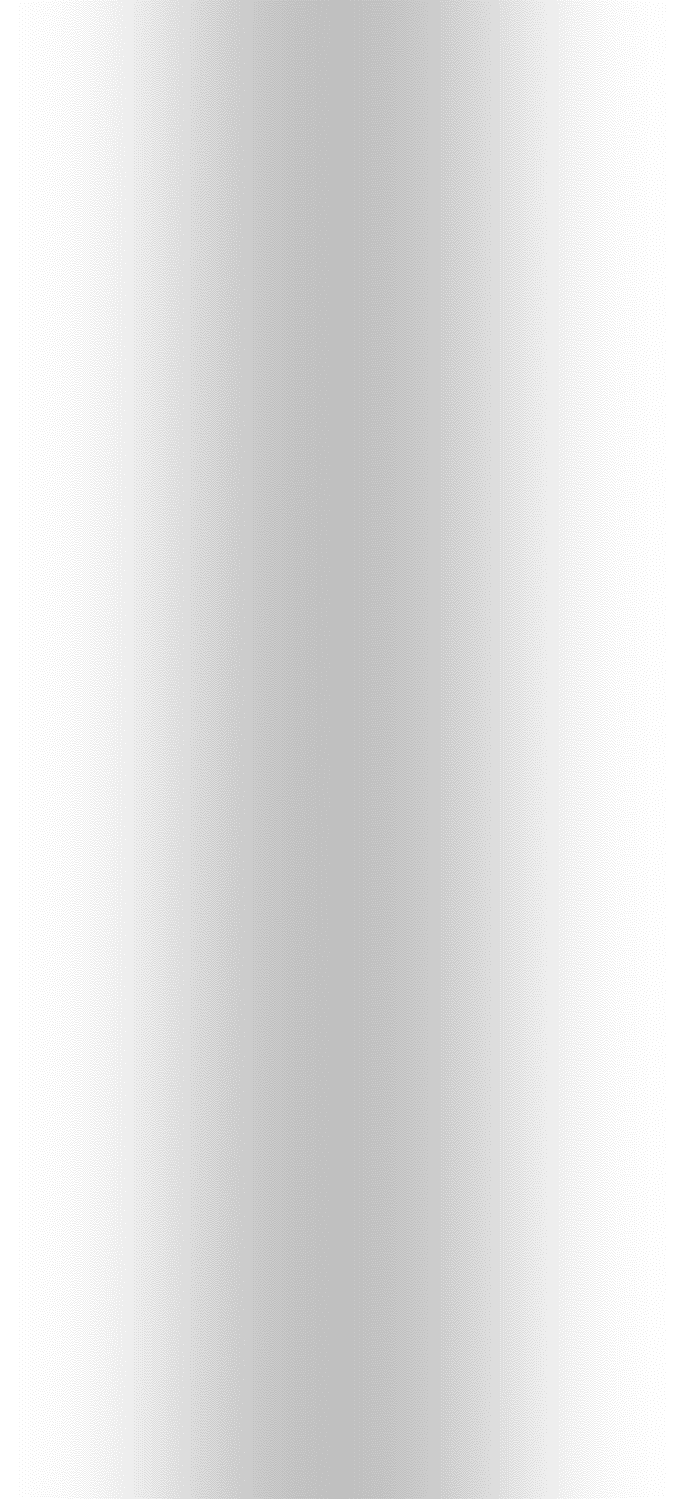 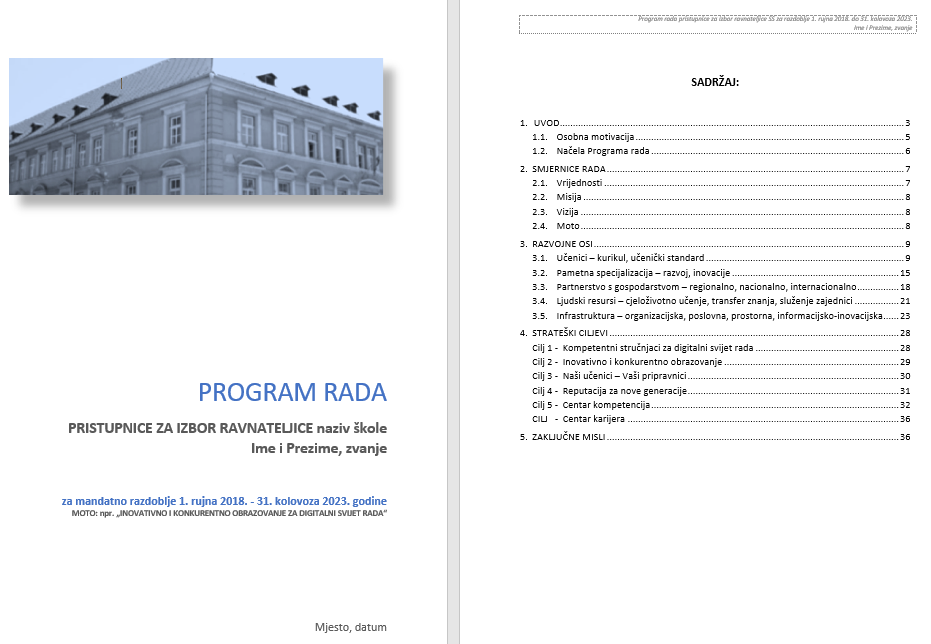 ?ŠTO
PROGRAM RADA RAVNATELJA u 5-GODIŠNJEM MANDATU prezentacija Programa rada – PRIMJER
STRATEŠKI CILJEVI
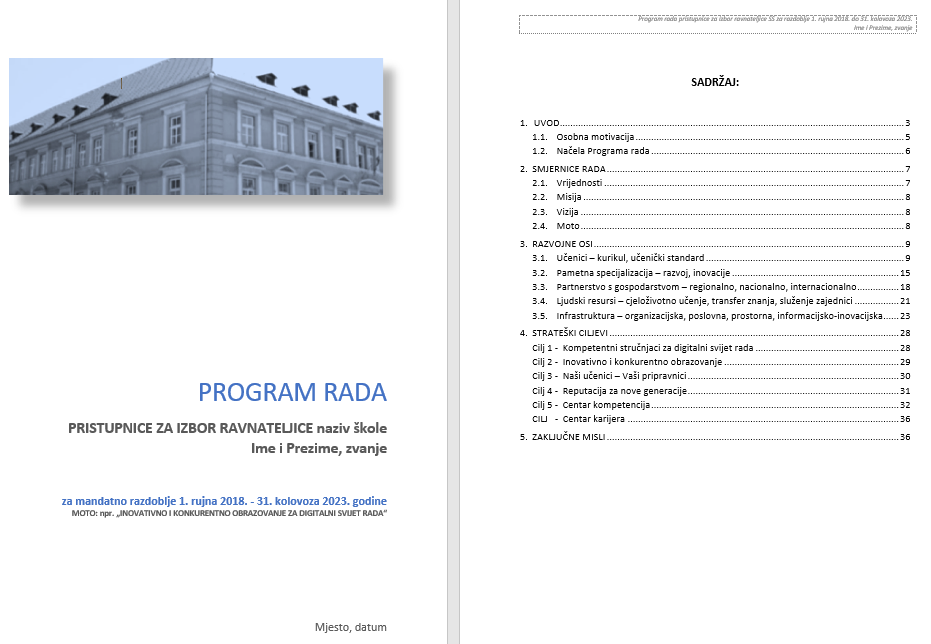 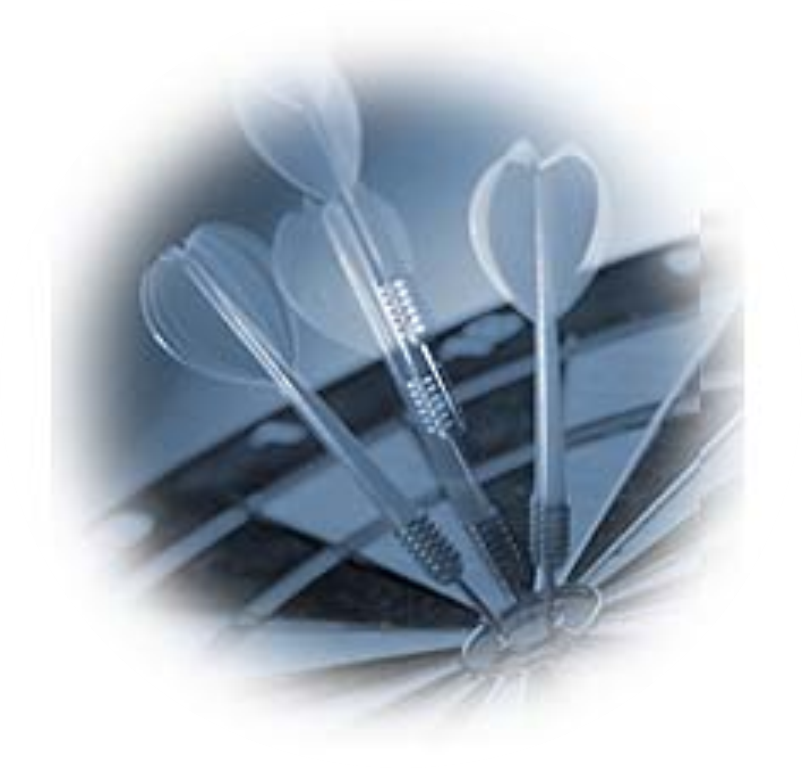 Strateški ciljevi – preduvjet su strategijskog razvoja svake škole i ključni element strateškog plana.
Strateški ciljevi – čine sastavnidio školskog kurikuluma.
Kada su dobro definirani, vrijede nekoliko godina.
PROGRAM RADA RAVNATELJA u 5-GODIŠNJEM MANDATU prezentacija Programa rada – PRIMJER GRUPIRANJA STRATEŠKIH CILJEVA
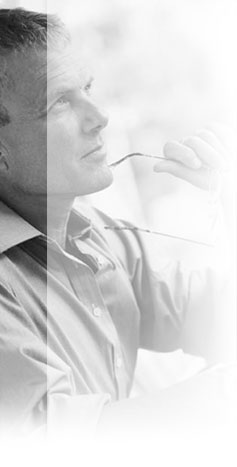 ORGANIZACIJSKI1. 2. 
3. 
=  STRATEGIJA RAZVOJA 2018. – 2028.
NASTAVNI
1. 
2. 3. 
=  STRATEŠKI PROGRAM NASTAVE
inovativno i konkurentno obrazovanje za digitalni svijet rada -
PROJEKTNI1. 2. 3. 
=  STRATEŠKI PROGRAM PROJEKATA
INFRASTRUKTURAPROSTORNA, INFORMATIČKA, INFORMACIJSKA, INOVACIJSKA
PROGRAM RADA RAVNATELJA u 5-GODIŠNJEM MANDATU prezentacija Programa rada – PRIMJER
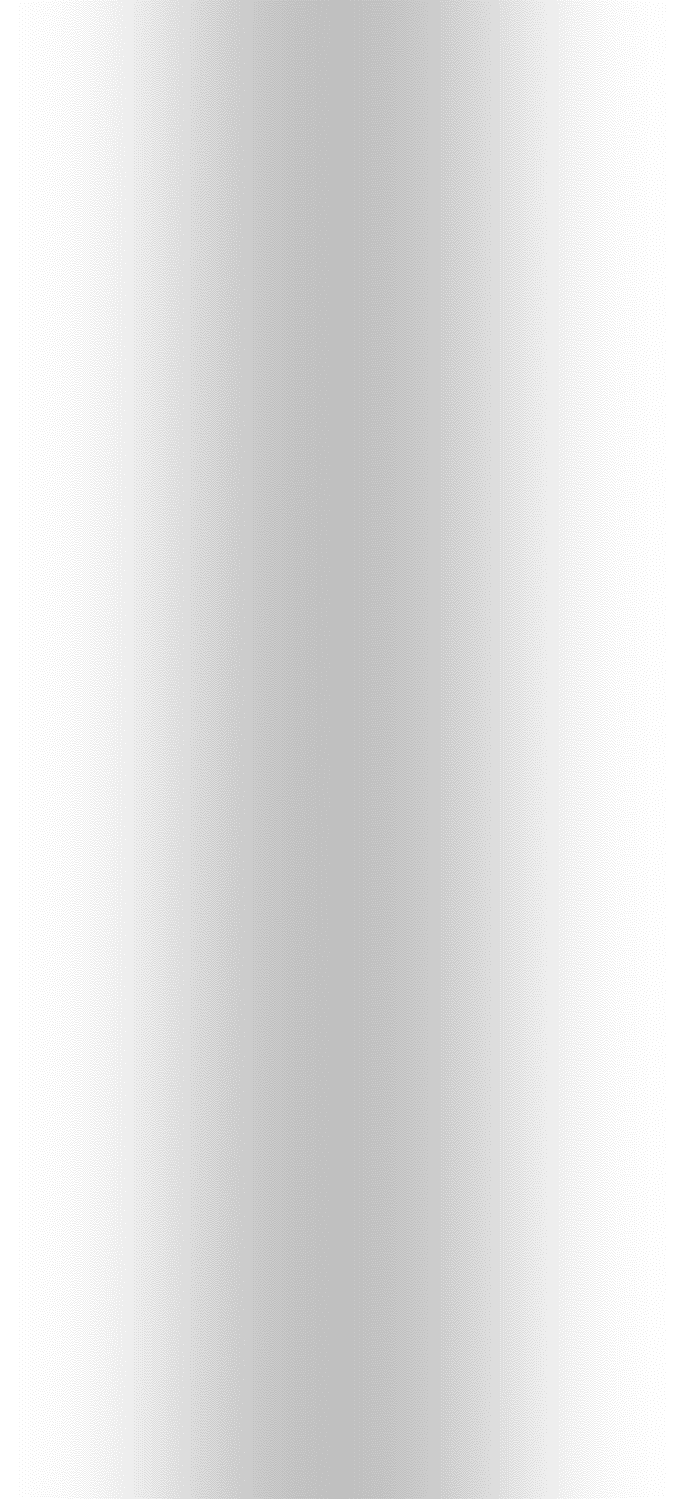 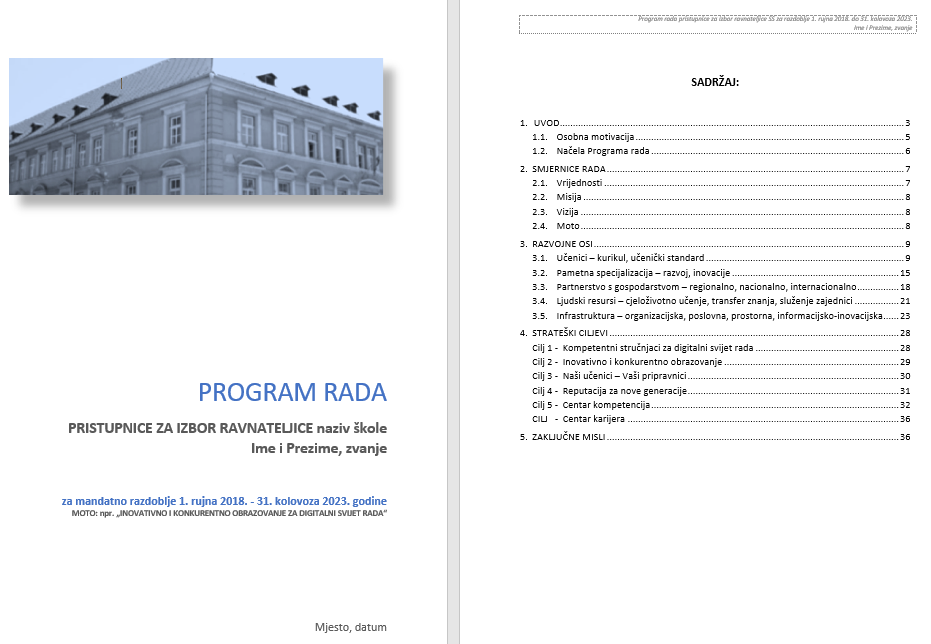 ?KADA
PROGRAM RADA RAVNATELJA u 5-GODIŠNJEM MANDATU prezentacija Programa rada – PRIMJER
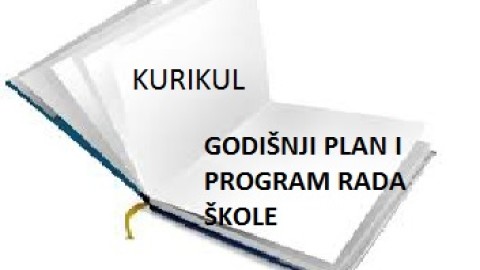 Utvrđuje dugoročni i kratkoročni plan  
i program škole s izvannastvnim i izvanškolskim aktivnostima, a
donosi se na temelju nacionalnog kurikula i nastavnog plana i programa.
PRIMOPREDAJA,RAZGOVORI sa SVIM ZAPOSLENICIMA
PROGRAM RADA RAVNATELJA u 5-GODIŠNJEM MANDATU prezentacija Programa rada – PRIMJER
CJELOVITA SNIMKAi ANALIZA STANJA
Plan rada za 2019. i  šk. god. 2018./2019.
WEB
PLAN SJEDNICA
PLAN PROJEKATA
STATUT
PRAVILNICI
DUGOROČNI PLAN AKTIVNOSTI
STRATEGIJA RAZVOJA2019. – 2029.
STRATEŠKI PROGRAMInastavni
infrastrukturni
komunikacijski
UPRAVLJANJE KVALITETOM ruko/vođenja, nastave, komunikacija i inovacija
10   11   12    1    2     3     4     5     6     7     8      9    10    11   12
2018.
2021.
2022.
2020.
2019.
PROGRAM RADA RAVNATELJAU PETOGODIŠNJEM MANDATU
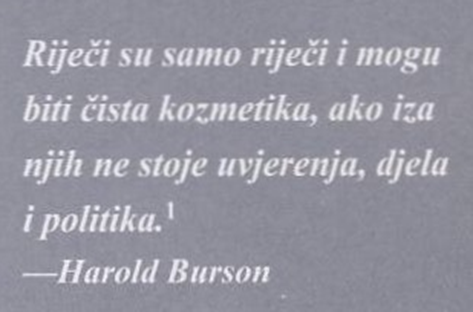 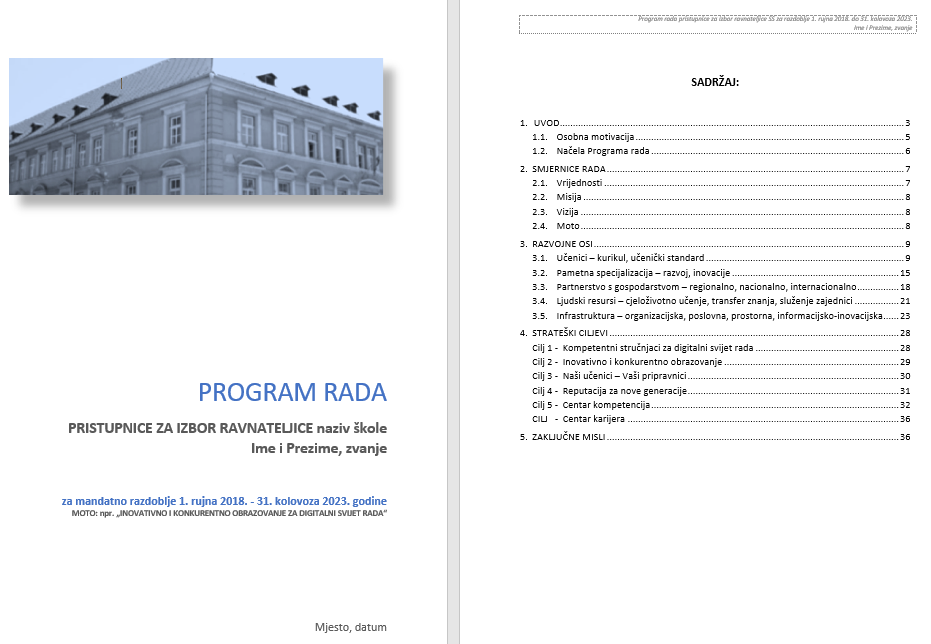 ŽELIM.
ZNAM.
MOGU.
 HOĆU?
PROGRAM RADA RAVNATELJAU PETOGODIŠNJEM MANDATU
!PRVENSTVENO  OVISI O NJIMA :)
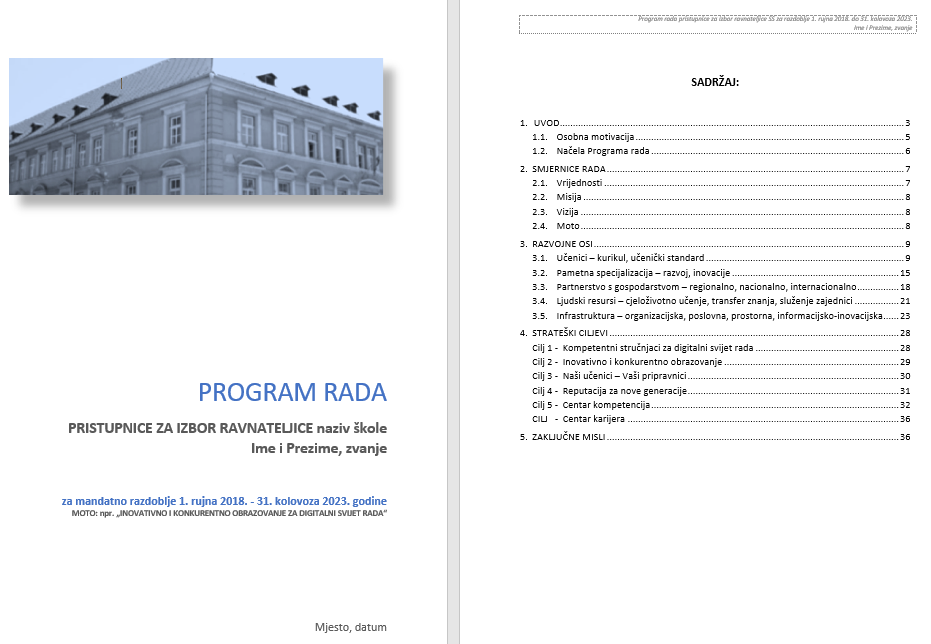 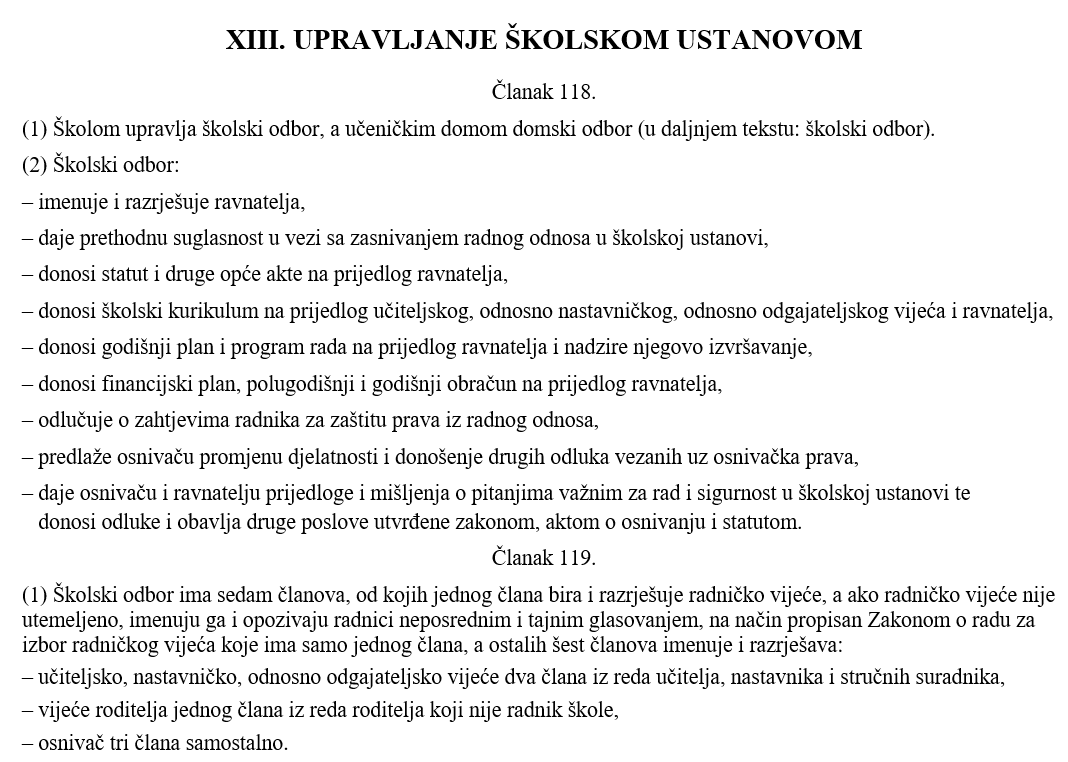 ODLUKA O ODABIRU
PROGRAM RADA RAVNATELJAU PETOGODIŠNJEM MANDATU.
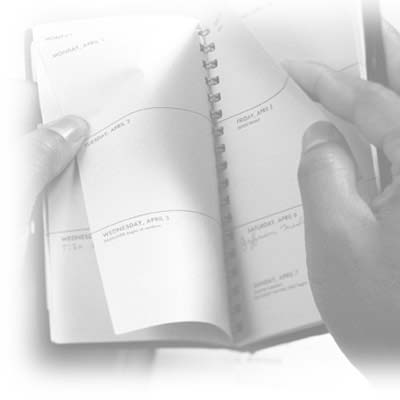 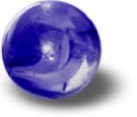 ZAKLJUČNE MISLI
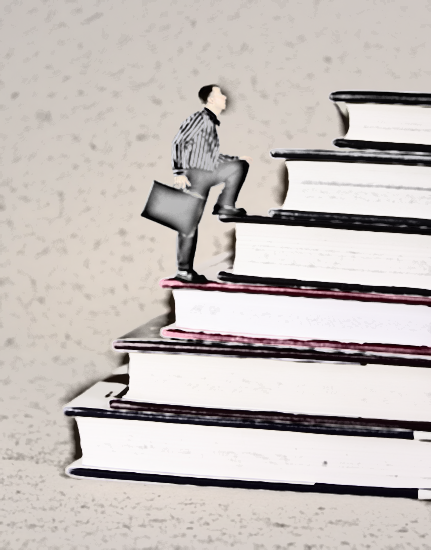 ŽELITE MNOGO, 
TEŽITE SMJELO i DALEKO i VISOKO, jer 
visoki ciljevi otkrivaju i umnogostručuju snage u nama. 

Htjeti daleko i željeti mnogo, 
kada je riječ o postavljanju nesebičnih ciljeva, 
nije grijeh, nije opasno. 

POGREŠNO JE, i OPASNO udariti sebi suviše blisku metu, 
jer to znači iznevjeriti i sebe i druge, ostati dužan
životu. 

                                              Ivo AndrićZnakovi pored puta
?
PROGRAM RADA RAVNATELJAU PETOGODIŠNJEM MANDATU
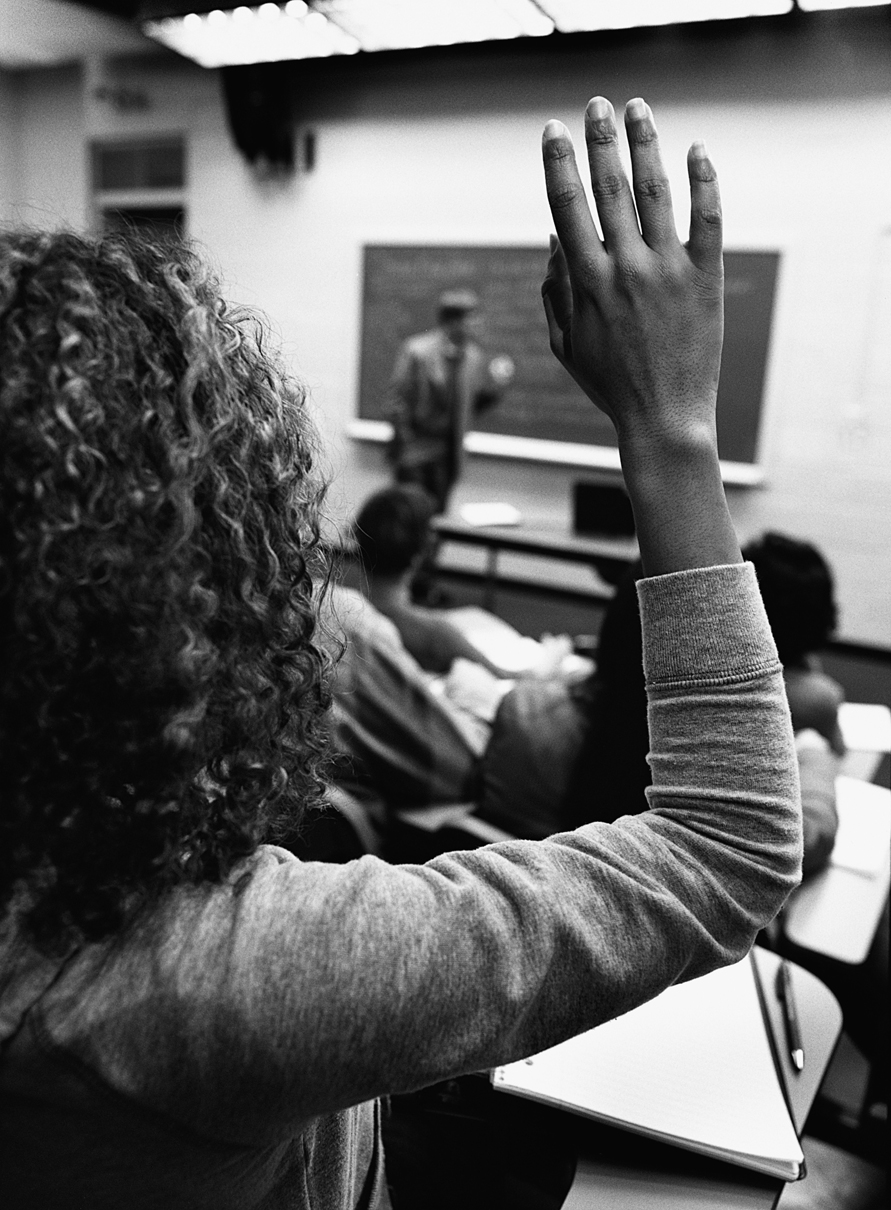 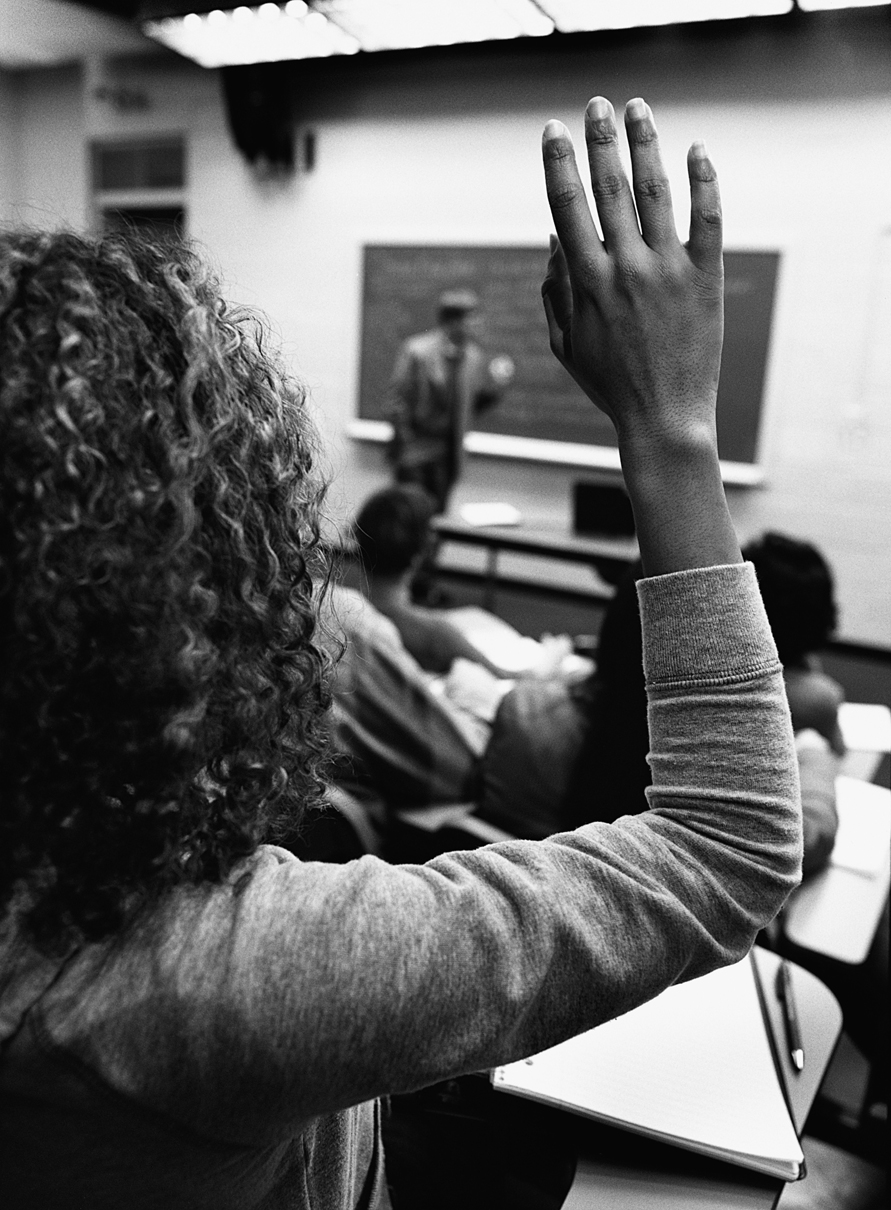 ?
PITANJAprijedlozi, sugestije, …
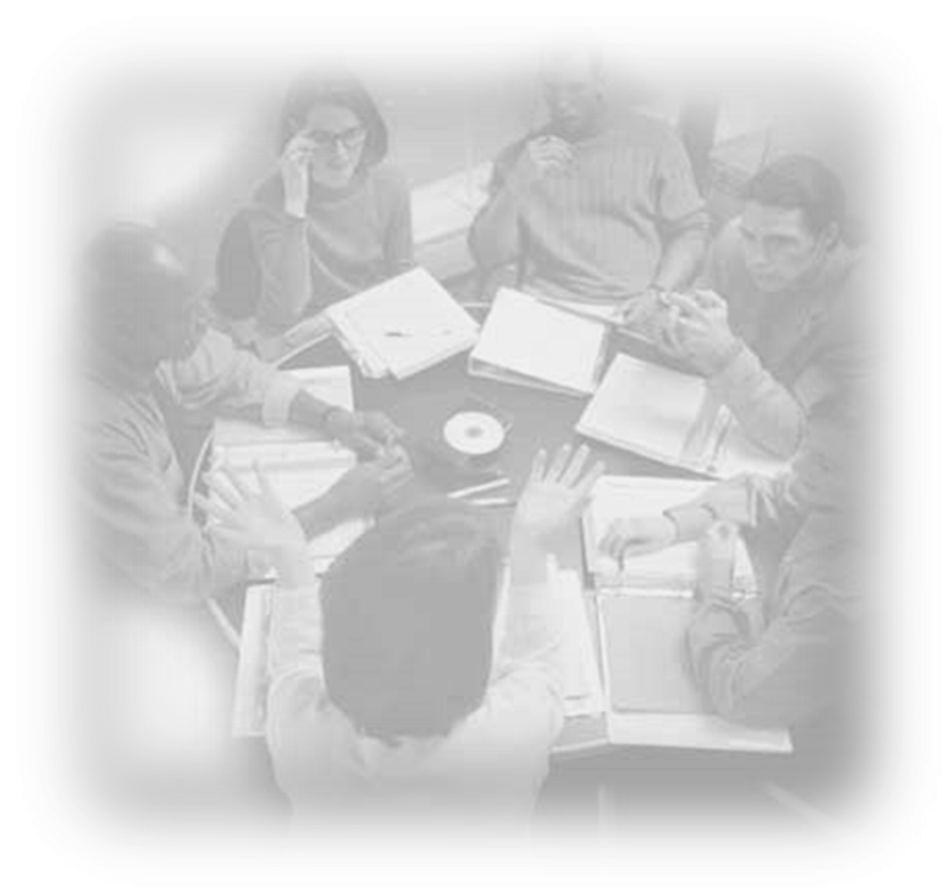 ljerka.luic@ffzg.hr
uz kavu :)
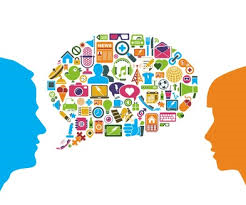 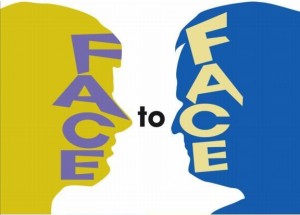 098/318-345
PROGRAM RADA RAVNATELJAU PETOGODIŠNJEM MANDATU
Hvala na pažnji.
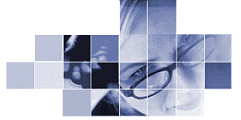 izv. prof. dr. sc. Ljerka Luić
  znanstveni savjetnik, informacijske i komunikacijske znanosti  naslovni profesor Filozofskog fakulteta Sveučilišta u Zagrebu